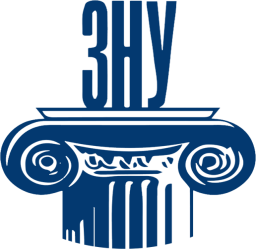 Лекція 2
Переваги та негативні наслідки біологічних інвазій
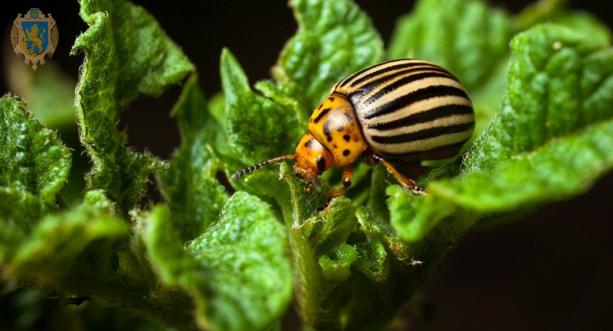 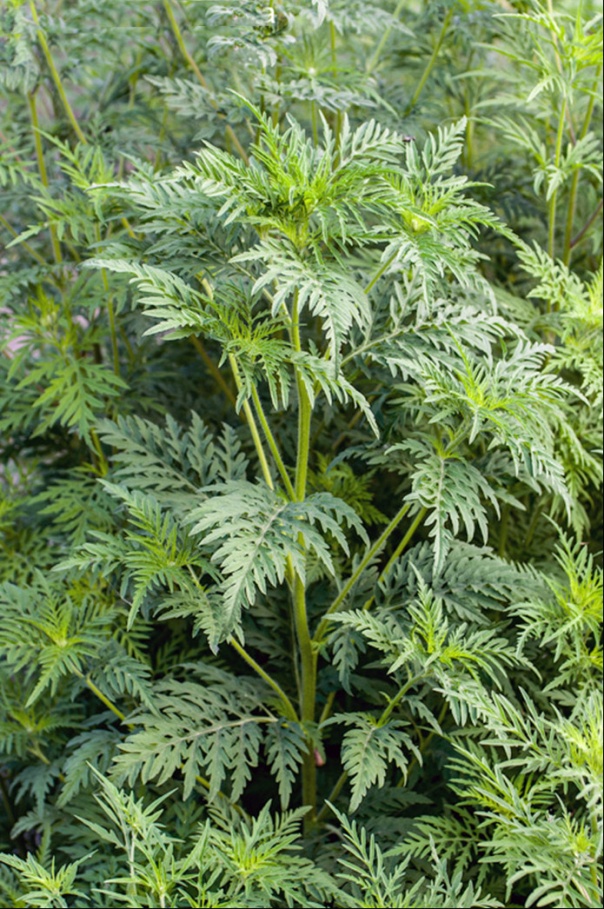 Викладач: 
Амінов Руслан Флузович
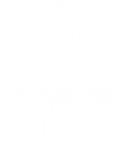 Запорізький національний університет
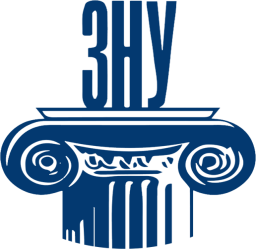 Мета: визначити та розглянути позитивні та негативні  наслідки біологічних інвазій
План
Загальна характеристика біологічних інвазій.
Гіпотези інвазійності рослин.
Біологічні інвазії та їхнє значення.
Інвазійні види в Європі та Україні.
Інвазійні захворювання та їх профілактика.
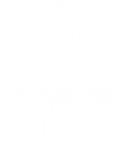 Запорізький національний університет
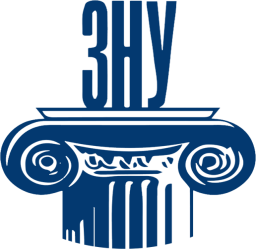 Біологічні інвазії — швидкоплинні явища, які відбуваються протягом одного або кількох поколінь і призводять до формування нових частин ареалу. Цим вони відрізняються від експансій (поступових розширень ареалів), які можуть відбуватися поступово, упродовж кількох популяційних циклів. Ці процеси нерідко розглядають як особливий тип біологічного забруднення. Пусковим механізмом для розвитку біологічних інвазій є порушення природних бар'єрів для розселення, формування «екологічних коридорів» для розселення (наприклад, канали меліоративних систем, лісосмуги, придорожні смуги). 
Проте найпоширенішими стали штучні (часто — ненавмисні) інтродукції видів. 

Поява інвазійних видів розглядається як екосистемна мутація, яка призводить до перебудови структури угруповань.
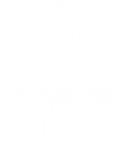 Запорізький національний університет
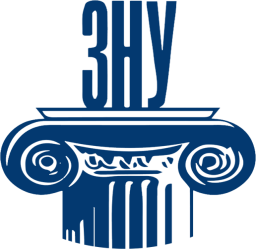 Біологічні інвазії є одним із найбільш небезпечних біологічних забруднень. Це впровадження на територію нетипових для неї шкідливих видів, тобто інвазійних. Такі види звуть забруднювачами, бо вони наносять екосистемам не меншу шкоду, ніж отруйні відходи підприємств. Недавнє дослідження показало, що вони є однією з основних причин вимирання рослин і тварин у світі. Утім, біологічні інвазії залишаються чи не найменш висвітленою екологічною проблемою.
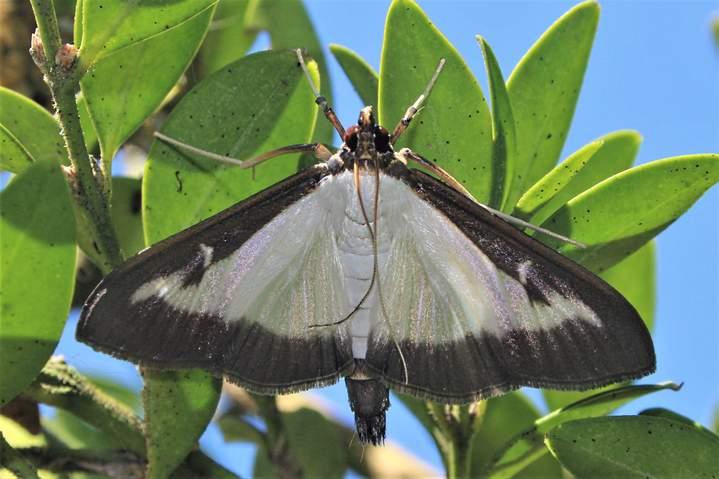 Вогнівка
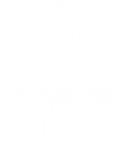 Запорізький національний університет
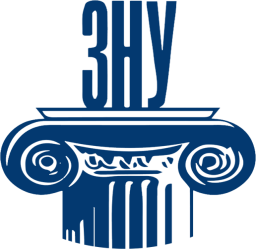 Інвазія — це переселення одного з видів живих організмів за межі його середовища життя в нові умови існування. Інвазії можуть відбуватися без участі людини або здійснюватися людиною несвідомо і випадково.
Вид, якому вдалося ввійти у склад нової екосистеми, називають інвазійним.
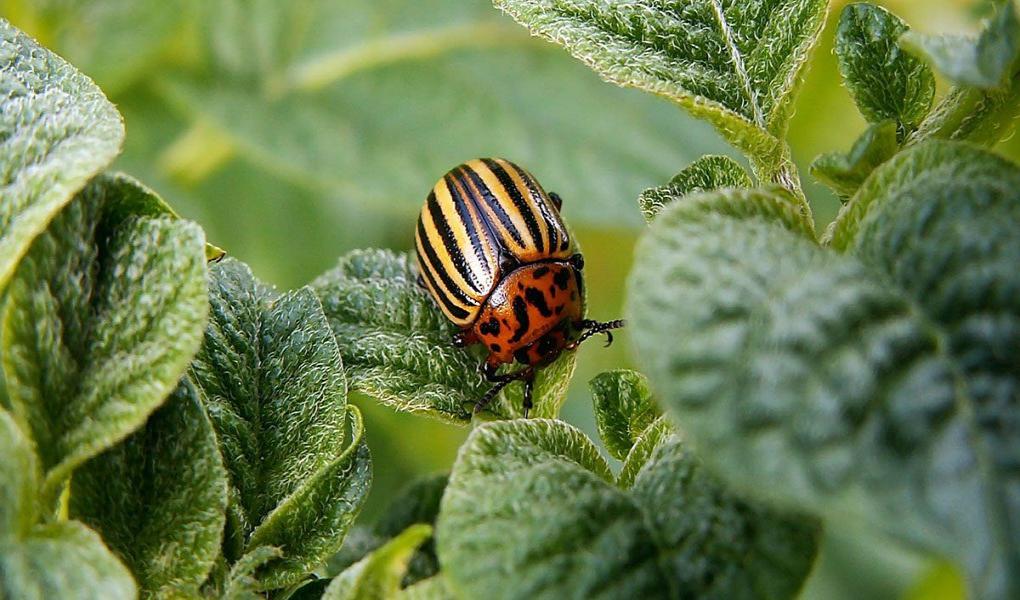 Інвазійні (інвазивні) види — алохтонні види зі значною здатністю до експансії, які розповсюджуються природним шляхом або за допомогою людини й становлять значну загрозу для флори й фауни певних екосистем, конкуруючи з автохтонними видами за екологічні ніші, а також спричиняючи загибель місцевих видів. Процес розселення диких видів рослин і тварин на нові території визначається терміном біологічні інвазії. До процесів інвазій слід також віднести багаторазові появи чужорідних вірусних захворювань.
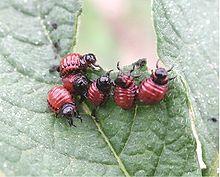 Личинки колорадського жука
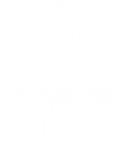 Запорізький національний університет
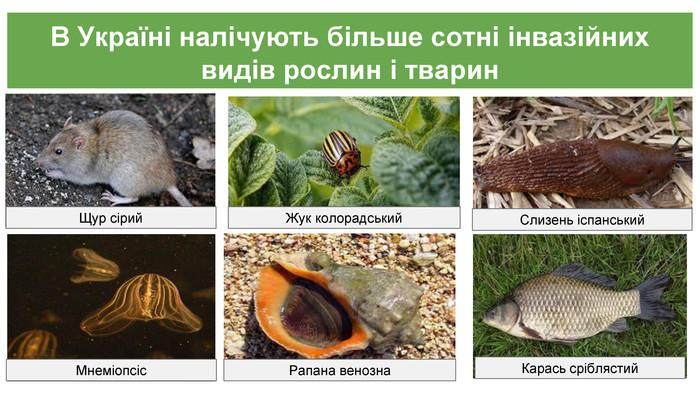 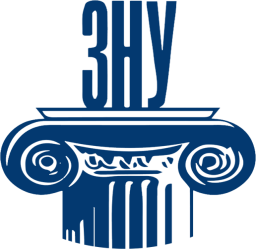 Найвідоміші біологічні інвазії в Україні — поява пацюка мандрівного (сірого) у середині 19 ст., штучна інтродукція ондатри у 1944-65 рр. та єнота у 1950-х роках, розселення колорадського жука, карася сріблястого, завезення морських безхребетних з баластами води: мнеміопсіс, краб голандський, мохнорукий краб китайський , рапана венозна, річкова креветка японська тощо.
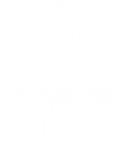 Запорізький національний університет
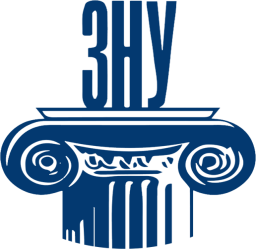 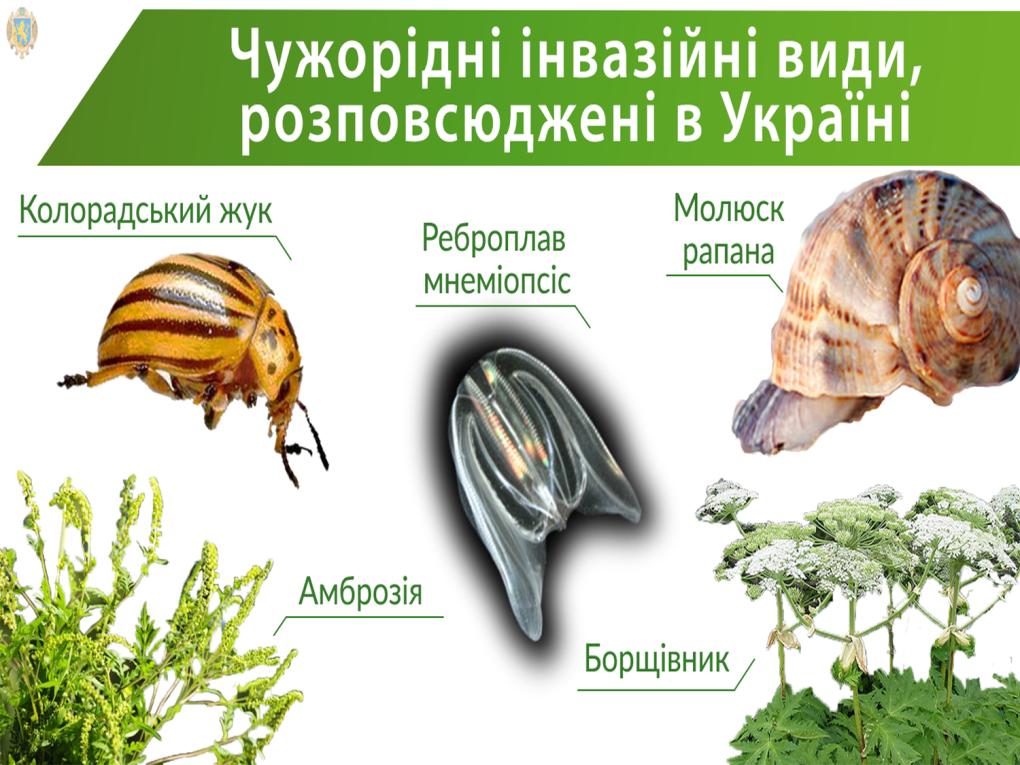 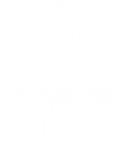 Запорізький національний університет
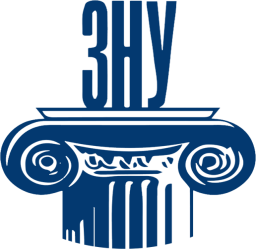 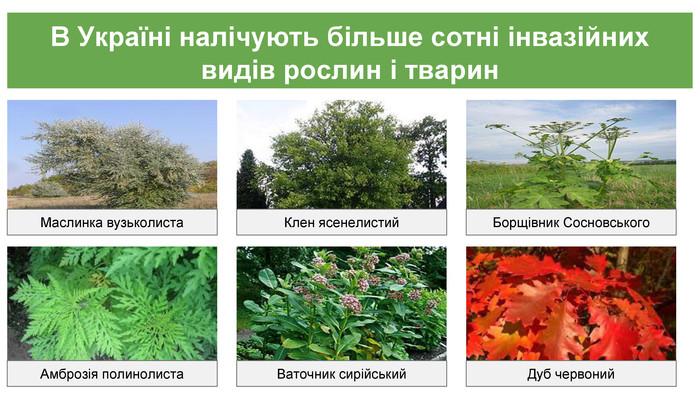 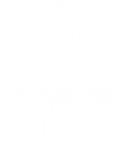 Запорізький національний університет
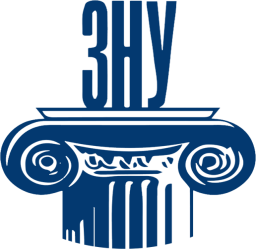 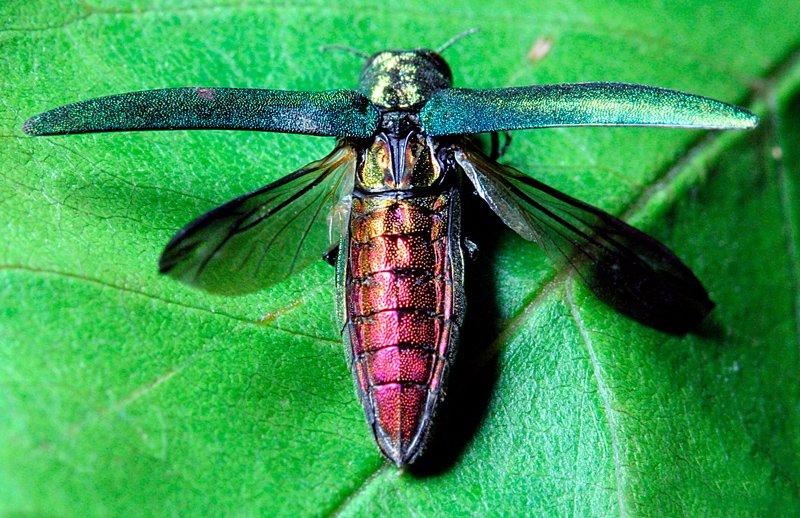 Опісля нищення місць перебування інвазійні види становлять найбільшу загрозу для світового біорізноманіття. Інвазійні види рослин є значною проблемою на територіях, що охороняються, витискаючи місцеві види рослин, для яких власне й було створено охоронні території. У таких випадках постає питання про заходи проти прибульців (головним чином — механічне знищення).
Ясенева смарагдова златка
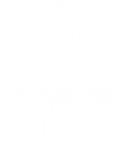 Запорізький національний університет
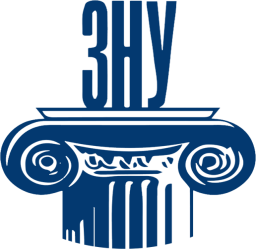 Серед основних гіпотез інвазійності рослин виділяють наступні групи:
1
«Втеча від природних ворогів» — загальна суть цієї гіпотези полягає в тому, що багато видів адвентивних рослин після занесення або натуралізації на новій території звільняються від пресу спеціалізованих природних ворогів (зокрема, фітофагів та патогенів), які зазвичай контролюють чисельність виду або його популяцій у межах первинного ареалу. Цю гіпотезу в загальних рисах висловив ще Ч. Дарвін.
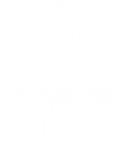 Запорізький національний університет
2
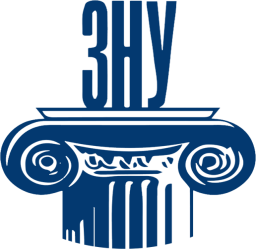 Гіпотези еволюції інвазійності та підвищеної конкурентної спроможності. Ґрунтується на тому, що розселення деяких видів на синантропних фрагментах ареалу та розвиток їх інвазій відбувається внаслідок швидких генетичних змін і набуття нових селективних переваг над місцевими видами в новому середовищі.
3
Гіпотеза «нової зброї». Передусім ґрунтується на алелопатичних та інших хімічних взаємодіях рослин. Іншими словами: успішність певного інвазійного процесу зумовлена новими типами біохімічної взаємодії між видами у природних рослинних угрупованнях.
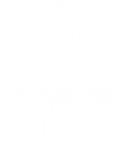 Запорізький національний університет
4
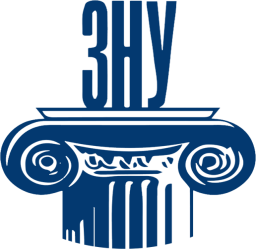 Гіпотези «порожньої ніші» та видового багатства передбачає здатність окремих адвентивних видів використовувати ресурси нового середовища, недоступні для місцевих видів.
Інвазійні рослини становлять безпосередню загрозу природному аборигенному біорізноманіттю, менеджменту екосистем, сільського та лісового господарств тощо.
До чинників інвазійної спроможності рослин належать такі: здатність особин і популяцій пристосовуватися до різних умов середовища, особливості рознесення діаспор (наприклад, здатність до ефективної антропо- та зоохорії), наявність активного вегетативного росту та розмноження, незалежність від специфічних мутуалістів (симбіонти, спеціалізовані запилювачі й агенти рознесення діаспор тощо), постійність насіннєвого банку, роль життєвих стратегій рослин тощо. Виявлена також пряма кореляція між малим розміром геному та інвазійною спроможністю рослин, хоча ця закономірність простежується далеко не завжди.
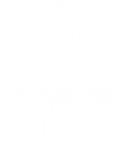 Запорізький національний університет
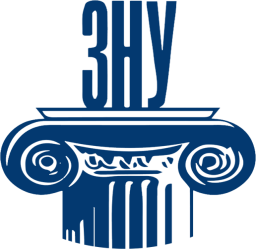 Список інвазійних видів рослин Європейського союзу (затверджено резолюцією 1143/2014) містить такі види: Ваточник звичайний,  Бакхаріс лебедолистий, Камомба каролінська,   Водяний гіацинт, Гунера мальовнича,  Борщівник Мантегацці ,  Борщівник перський,  Борщівни́к Сосно́вського, Щитолисник жовтицевий,  Розрив-трава залозиста, Африканська елодея, Людвігія великоквіткова, Лізіхітон американський, Перистолистник червоностебельний,  Пеннісетум щетинистий,   Пуера́рія япо́нська.
Відомими прикладами інвазійних рослин в Україні є такі: борщівник Сосновського, золотушник канадський, клен американський, дуб червоний, амброзія полинолиста, ваточник сирійський, маслинка вузьколиста.
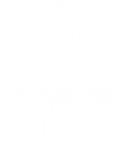 Запорізький національний університет
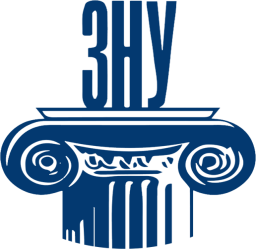 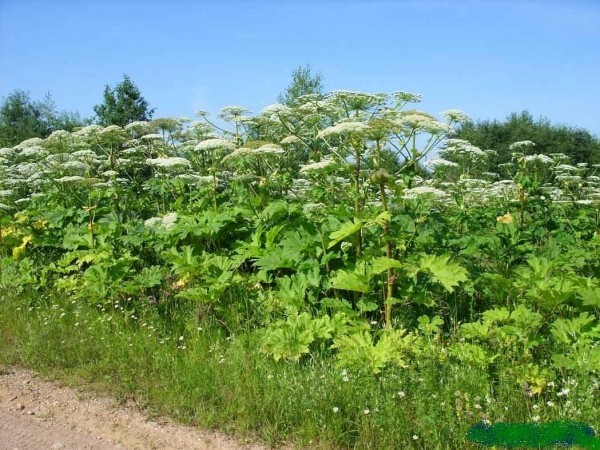 Борщівник сосновського
Інвазійні види рослин, які становлять загрозу для біорізноманіття
В Україні від 600 до 800 чужорідних видів, що складає 14 % рослинного світу, із них 50 видів є небезпечними.
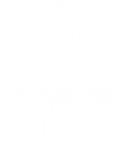 Запорізький національний університет
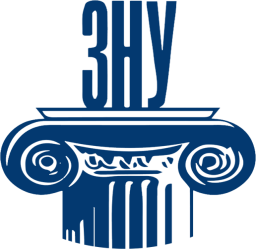 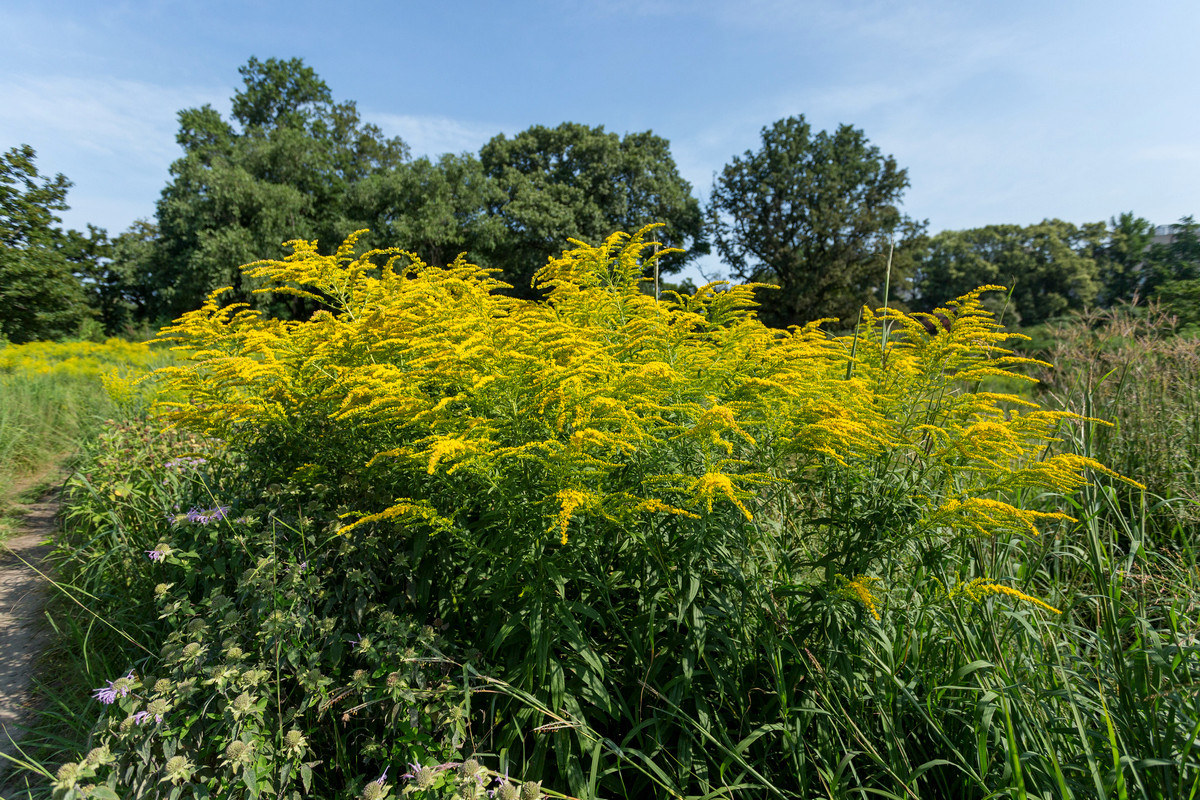 Золотушник канадський
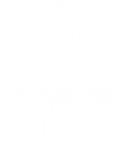 Запорізький національний університет
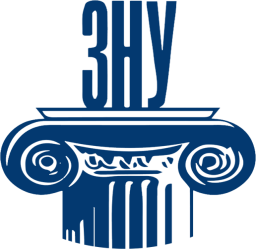 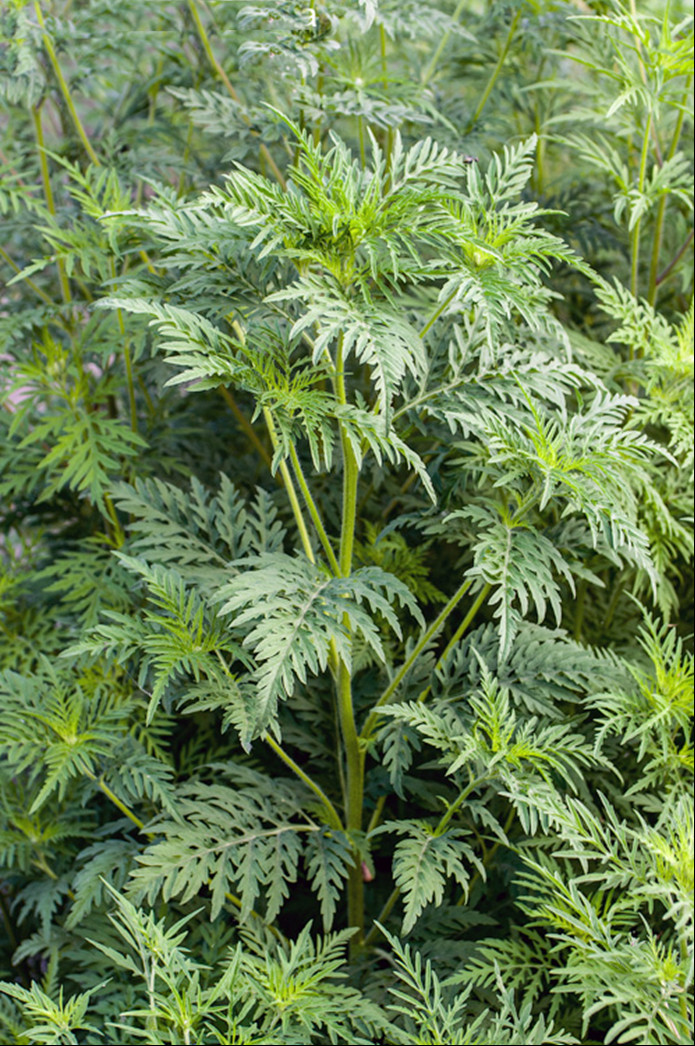 Амброзія полинолиста
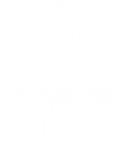 Запорізький національний університет
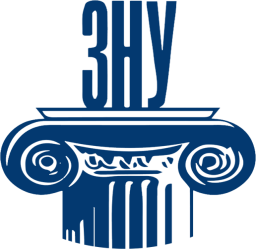 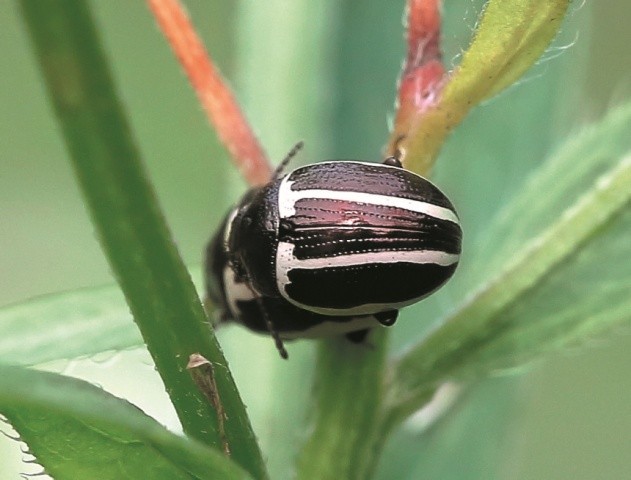 Амброзієвий смугастий жук-листоїд живиться лише листками амброзії
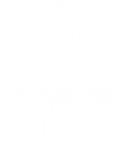 Запорізький національний університет
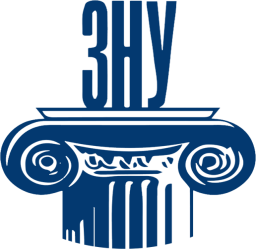 Повитиця звичайна (Cuscuta europaea) — інвазійний вид, вона поширилась разом із насінням рослин-господарів із тропіків Америки та Африки. Присмоктується до різних рослин і викликає загальні порушення обміну речовин. Паразит висмоктує воду, мінеральні та органічні поживні речовини, які рослини отримують із ґрунту або синтезують у процесі своєї життєдіяльності. Молоді рослини повитиця ушкоджує сильніше, особливо молоді культурні рослини, що висіяні суцільним способом. Зокрема, сильно пошкоджує овочеві, кормові, технічні культури, також плодові та виноградник.
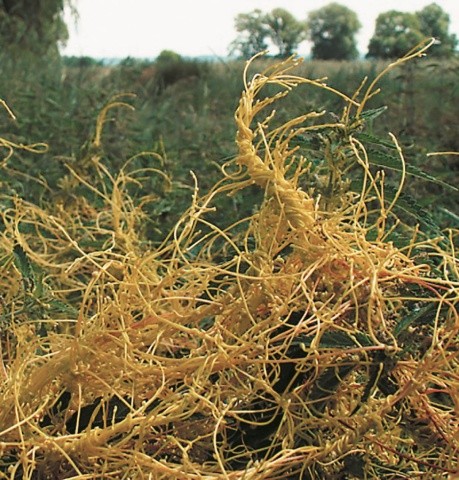 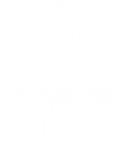 Запорізький національний університет
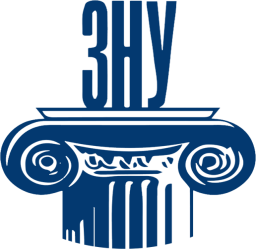 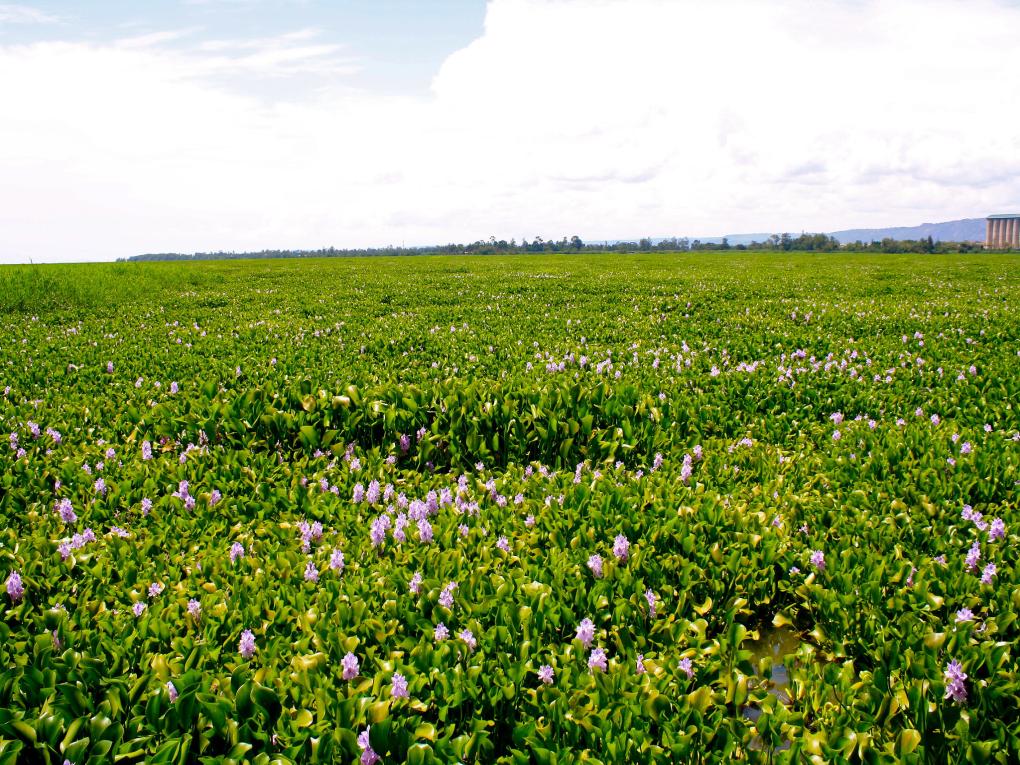 Привабливі інвазійні види можуть створити екологічну та економічну кризу. Таке сталося із водяним гіацинтом. 
Річ у тім, що за сприятливих умов водяний гіацинт розростається так, що здатен покрити всю поверхню водойми. 
Зелена маса обмежує проникність світла і пригнічує ріст водоростей, які є важливою ланкою у харчових ланцюжках.
Зарослі водяного гіацинта повністю покрили поверхню озера Вікторія, Кенія
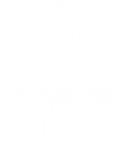 Запорізький національний університет
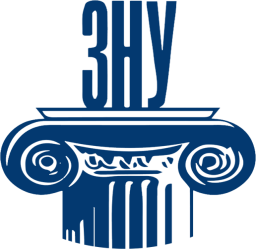 ОСНОВНІ ІНВАЗИВНІ ВИДИ НА ТЕРИТОРІЇ УКРАЇНИ

Інвазивні види комах: Американський білий метелик, Вогнівка самшитова, Гармонія азійська, Колорадський жук, Мінуюча міль каштанова. 

Інвазивні види риб: Карась сріблястий, Окунь великоротий, Ротань-головешка, Царьок, Чебачок амурський.

Інші інвазивні види тварин: Візон річковий, Єнот усурійський, Мнеміопсіс, Рапана венозна, Слизняк іспанський, Тригранка бузька, Тригранка річкова, Прісноводна медуза (Craspedacusta sowerbii), Черевоногі молюски (Potamopyrgus antipodarum).
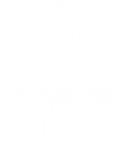 Запорізький національний університет
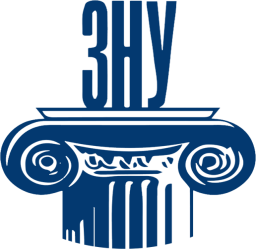 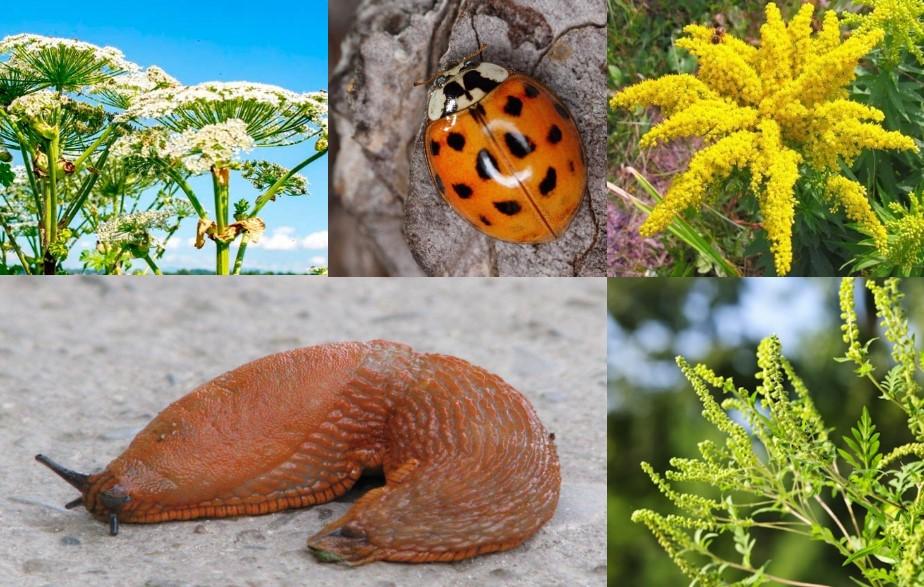 Список інвазійних видів тварин Європейського союзу включає наступні види: 
Гуска єгипетська, Ворона індійська, Мохнорукий краб китайський, Мангуст яванський, Велика зелена жаба, Мунтаж китайський, Нутрія напівводяна, Носуха амазонська, Єнотоподібна собака, Ондатра мускусна, Смугастий рак, Півнячний рак, Савка американська, Ротань-головешка, річковий рак, рак флоридський, рак мармуровий, Єнот полоскун, Чебачук амурський, Вивірка сіра, Вивірка східна, Бурундук сибірський, Ібіс священий,  Червонову́ха черепа́ха звича́йна, Азіатська хижа оса.
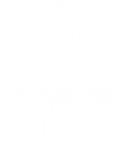 Запорізький національний університет
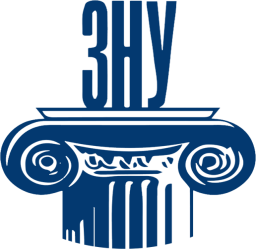 Схема перекривання ніш, займаних одним і тим же видом на батьківщині й у місцях, куди його було завезено. Зеленим кольором (C) показана та область значень факторів, у межах яких вид живе лише на батьківщині. Блакитним кольором (B) показано область, у межах якої вид зустрічається тільки на чужині. Центральна частина (A), виділена коричневим кольором, — це та область екологічної ніші, у межах якої вид зустрічається й на батьківщині, й на чужині.
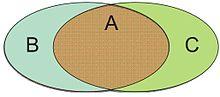 Схема перекривання ніш
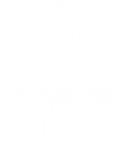 Запорізький національний університет
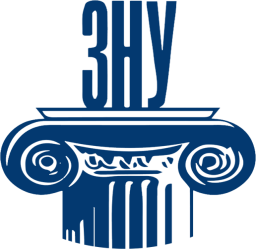 Красивий і небезпечний Mnemiopsis leidyi, що спричинив колосальні збитки в Чорному морі
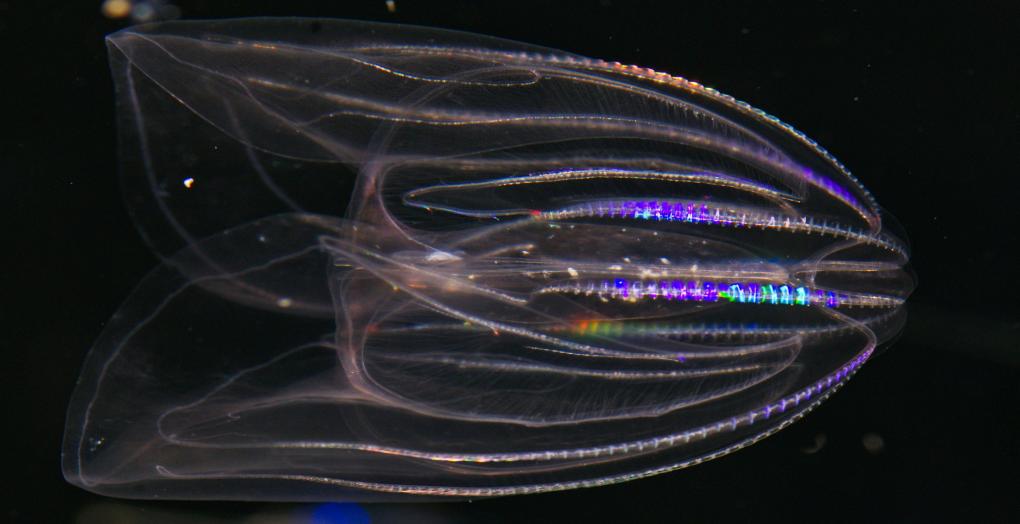 А врятувати Чорне море  вдалося завдяки реброплаву-вселенцю Beroe ovata, що харчується мнеміопсисом на їхній батьківщині.
Морське біорізноманіття може неабияк постраждати внаслідок скидання баластних вод. У 1980-х роках до Чорного моря занесли реброплава мнеміопсиса (Mnemiopsis leidyi), що природно населяє західні прибережні води Атлантичного океану. Цей хижак, що харчується зоопланктоном, ікрою та мальками риб, не мав у Чорному морі природних ворогів. Він настільки розмножився, що спричинив різке зменшення популяцій кількох аборигенних видів риб.
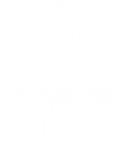 Запорізький національний університет
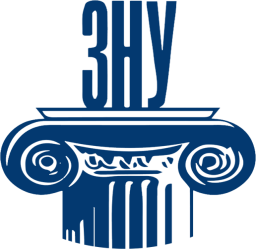 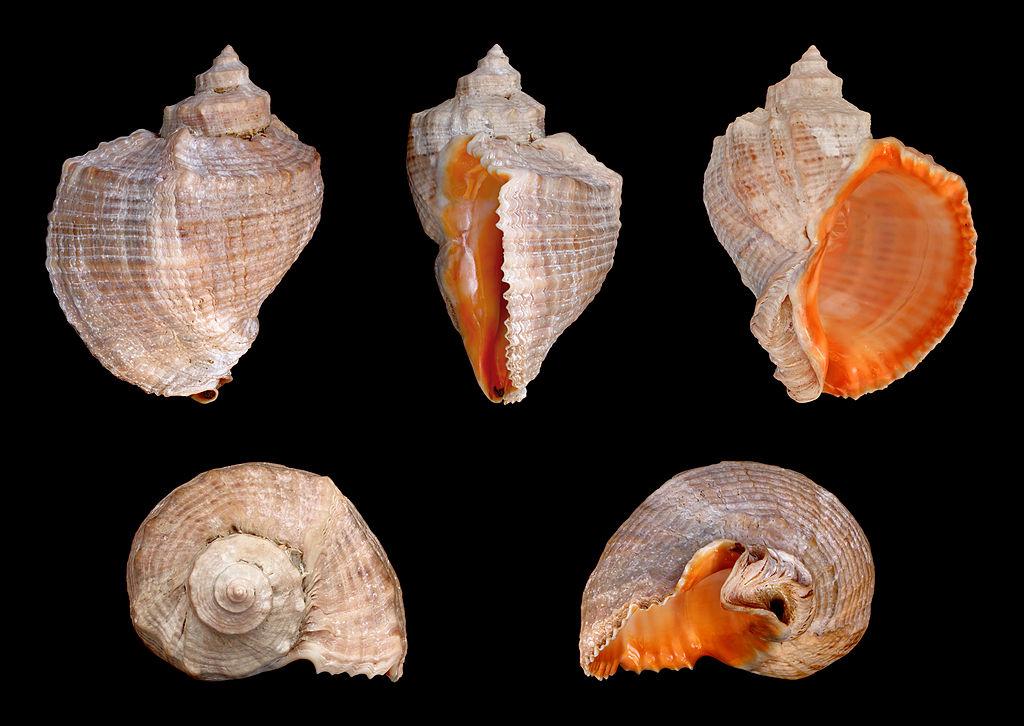 Хижого молюска рапану венозну, занесли до Чорного моря ще у 40-х роках минулого століття, а борються з ним і досі. Природний ареал молюска охоплює води морів Далекого Сходу.
Через відсутність у Чорному морі природних хижаків рапани – морських зірок – її чисельність зросла настільки, що суттєво знизила чисельність мідій середземноморських та майже повністю знищила популяції важливої промислової устриці їстівної, яка тепер внесена до Червоної книги України.
Забарвлення мушлі рапани венозної
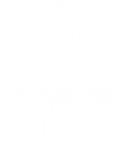 Запорізький національний університет
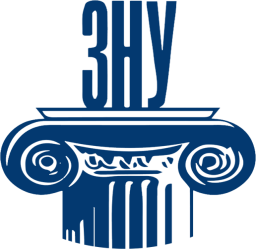 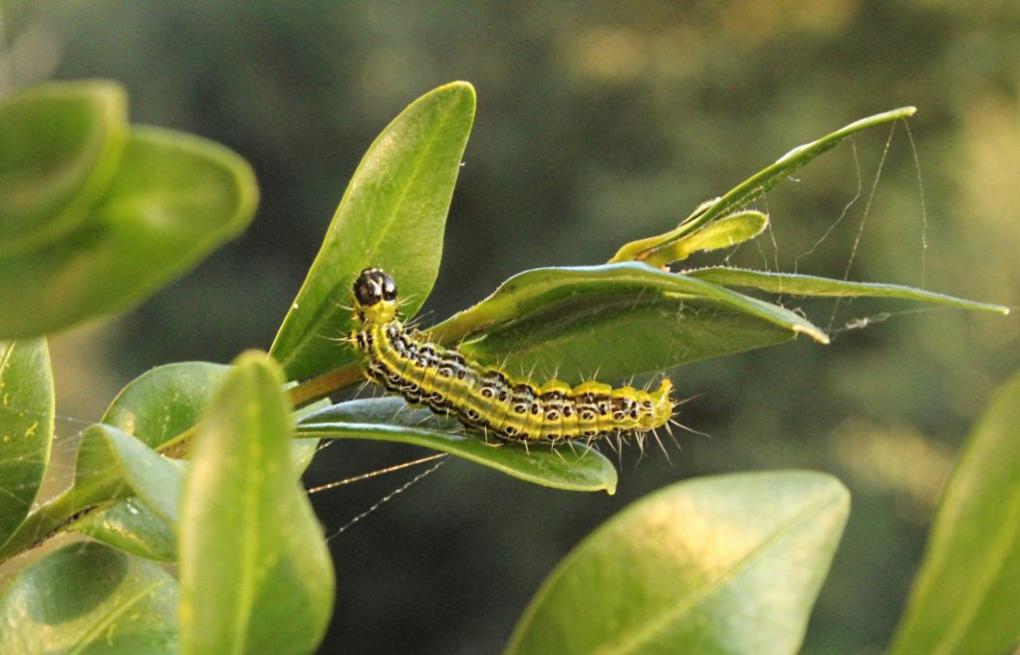 Метелик самшитова вогнівка потрапив в Україну з Азії. Його перенесли разом із садивним матеріалом самшиту, популярної в Україні декоративної рослини. Гусениці метелика харчуються листям декоративних рослин і є настільки прожерливими, що знищують цілі насадження. З 2015 року вогнівка стала масово поширеною на Закарпатті і продовжує розповсюджуватися на інші області. Це завдає декоративним насадженням чималої шкоди.
Гусінь самшитової вогнівки здатна за короткий час знищити насадження самшиту
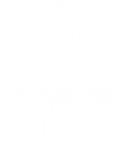 Запорізький національний університет
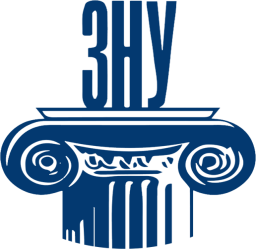 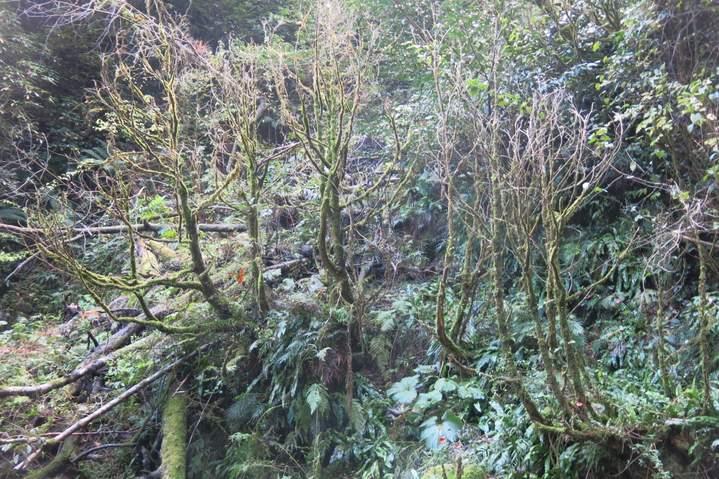 Самшит біля водоспаду Мірветі (Аджарія, Грузія)
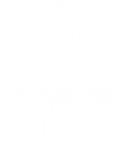 Запорізький національний університет
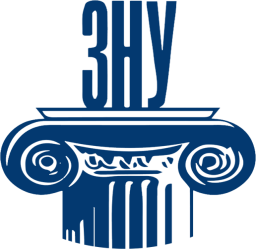 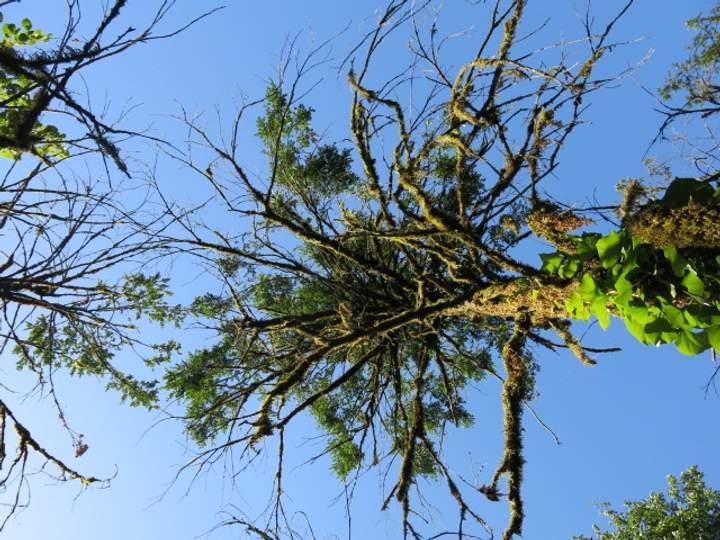 Самшит у Національному парку Мтірала (Аджарія, Грузія)
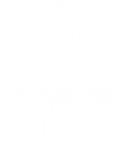 Запорізький національний університет
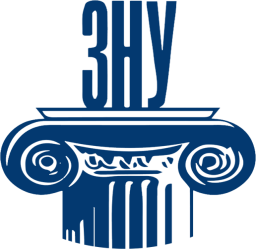 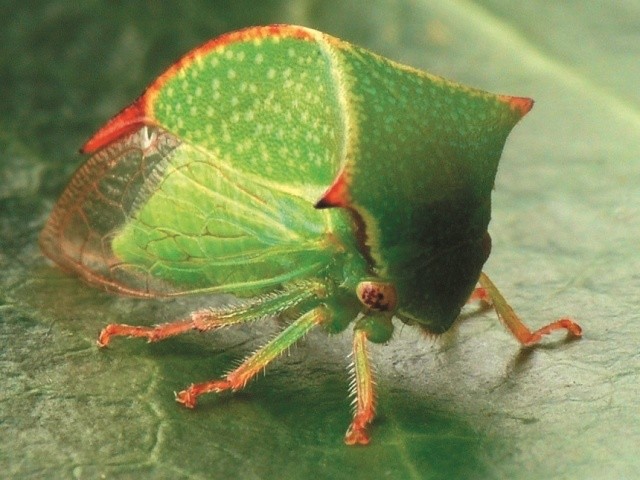 Цикадка-буйвол (Stictocephala bubalus F.) живиться на зелених пагонах, завдає їм характерні уколи, що спричинює появу некрозів епідермісу та кори, внаслідок чого порушується та припиняється рух поживних речовин ураженими тканинами. Досить поширені цикадка зелена (Cicadella viridis L.), цикадка жовта (Empoasca pteridis Dhlb.), цикадка виноградна (Empoasca vitis)
Зокрема, цикадка виноградна живиться соком виноградного листка, що порушує структуру листкової флоеми, ксилеми та паренхіми й знижує вміст азотистих речовин та вологи. В результаті шкідливий вплив комахи спричиняє припинення росту та їхню загибель. Особливо шкідливі пошкодження виноградним саджанцям завдають фітотоксини, які в процесі живлення цикадки вводять у рослину, що зрештою призводить до пригнічення її росту й розвитку.
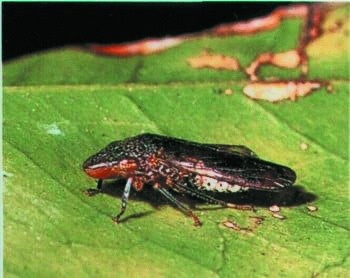 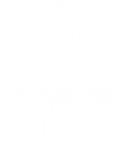 Запорізький національний університет
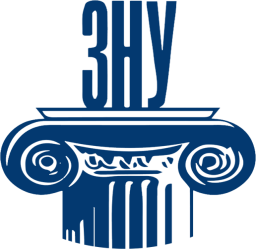 Філоксера — шкідник-монофаг: пошкоджує тільки виноградну лозу. Його життєвий цикл включає кореневу, листкову та проміжну форми. Повний цикл розвитку, який проходить на американських видах винограду та деяких сортах гібридів прямих виробників, складається з п’яти поліморфних форм: коренева, німфа, крилата розповсюджувачка, статеве покоління у вигляді самки та самця та листкової форми. На європейських та азійських сортах винограду філоксера живе виключно на коренях, має тільки кореневу форму та розмножується партеногенетично.
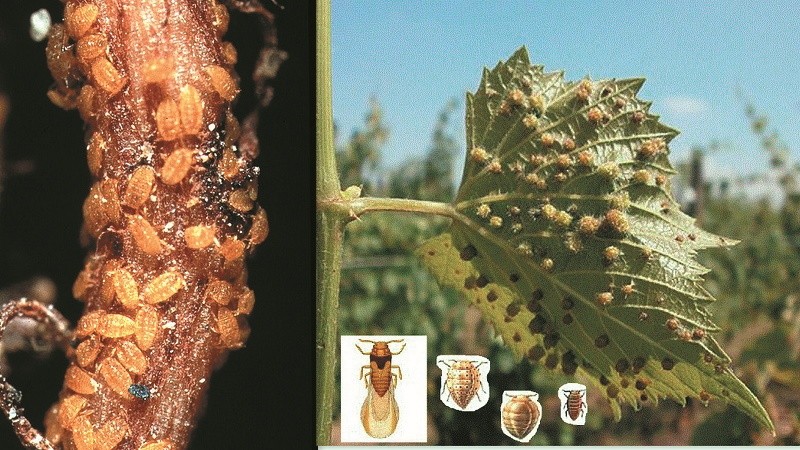 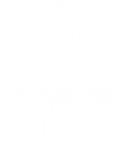 Запорізький національний університет
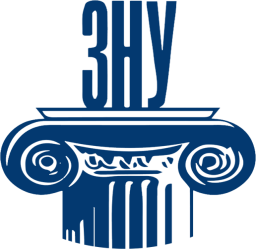 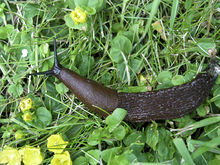 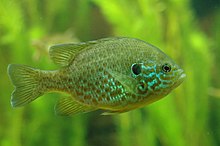 Слизняк іспанський. Вважається серйозним шкідником як у садівництві так і у сільському господарстві.
Царьок. Вважається шкідливою рибою, оскільки знищує молодь цінних промислових риб.
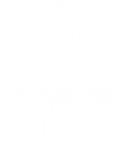 Запорізький національний університет
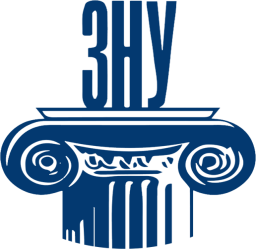 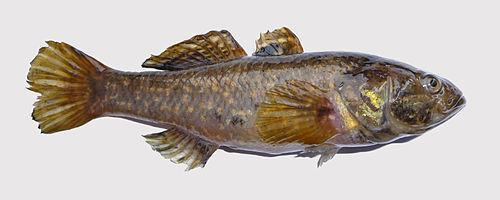 Потрапляння у водойми риби ротаня-головешки, яка колись за межами свого ареалу – річки Амур – жила хіба в акваріумах любителів, може спричинити виникнення екосистеми, що деградує, з одноманітним видовим складом. Ця риба витривала до несприятливих умов та всеїдна, тому здатна винищити всі доступні їй види риб. Ризик вселити у водойму небезпечні інвазійні види є однією з причин, чому в Україні заборонене зариблення без погодження з рибоохоронним патрулем.
Ротань-головешка є небезпечним інвазійним видом
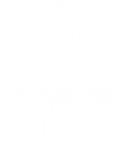 Запорізький національний університет
Хоч деколи інтродукції проводять із найкращими мотивами, це рішення має бути вкрай зваженим, щоби не погіршити становище екосистем, як це сталося на острові Маріон. Десь посередині між Африкою та Антарктидою у 1949 році дослідники завезли на острів п’ять кішок – нетипових для цієї місцевості тварин. Сподівалися, що вони допоможуть боротися з іншим чужинцем, що прибув кораблями на кілька століть раніше – мишами.
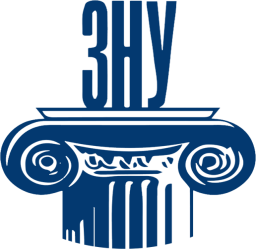 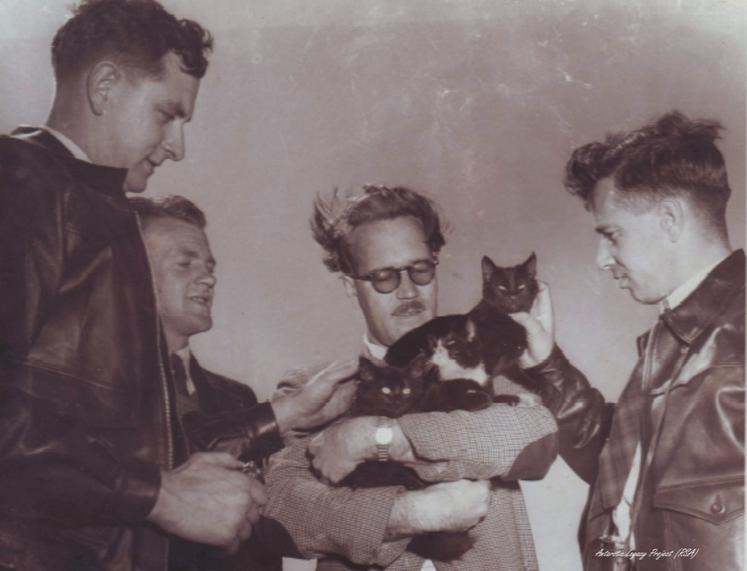 Замість того, щоб полювати на гризунів, маріонські коти почали їсти місцевих птахів, особливо їхні яйця та неоперених пташенят у гніздах. Проблема з кішками так ускладнилася, що до 1970-х років вусатих хижаків на острові стало 3500 особини. Вони спричинили вимирання деяких видів буревісників та значно скоротили чисельність інших видів птахів.
Співробітники дослідницької станції на о. Маріон із інтродукованими котами
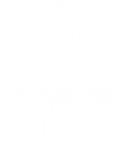 Запорізький національний університет
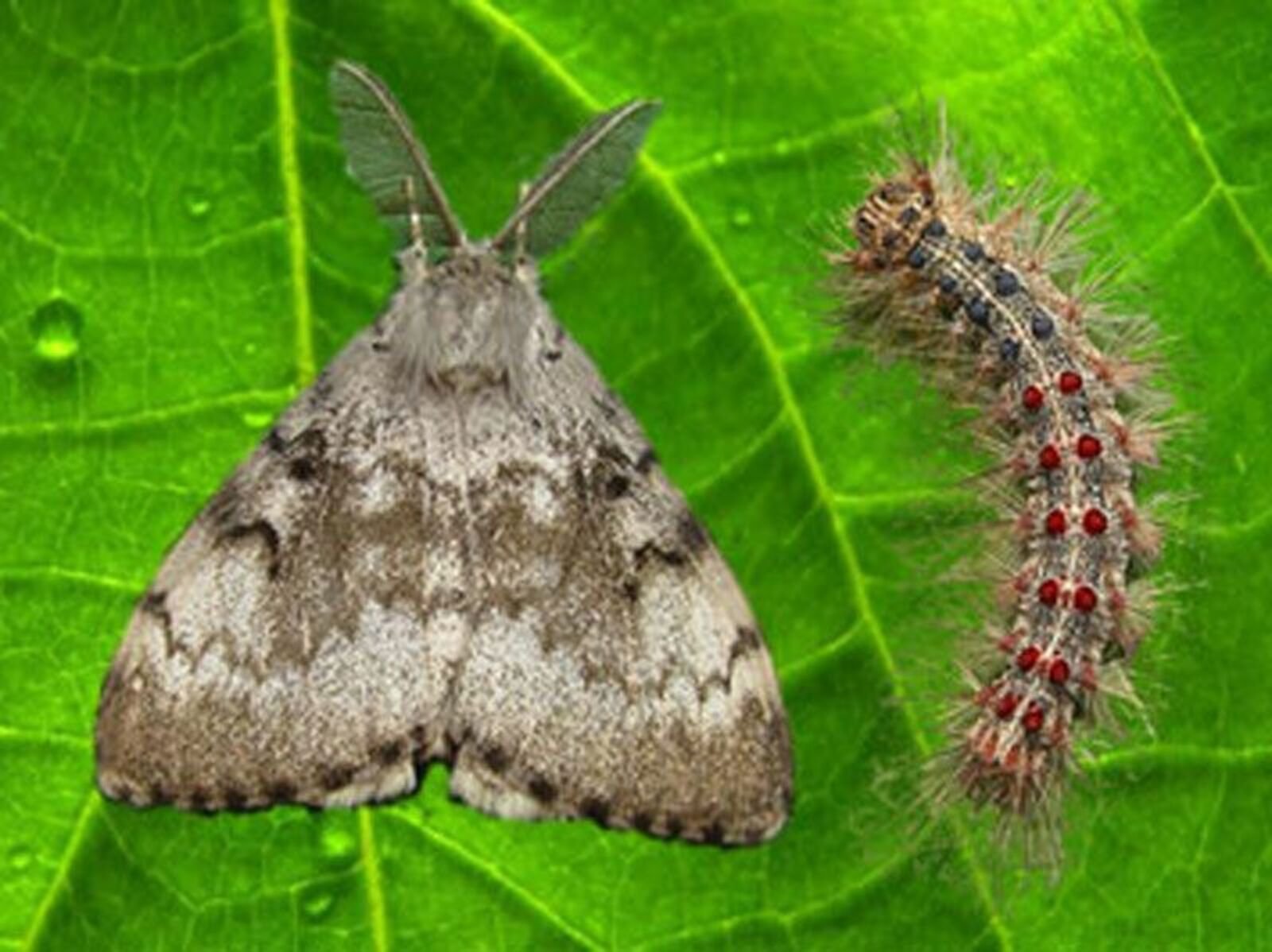 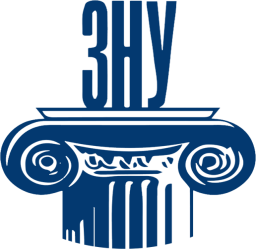 Випадкові інвазії спричиняли катастрофічні наслідки, і не тільки для місцевих екосистем, але й для діяльності людини. Прикладами цього є потрапляння непарного шовкопряда в Північну Америку, а колорадського жука і філоксери — в Європу.
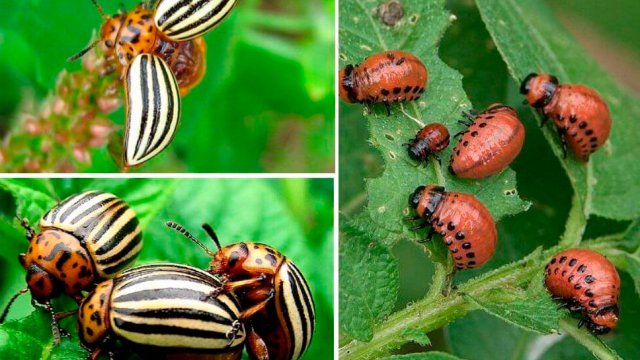 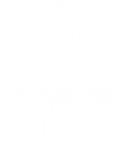 Запорізький національний університет
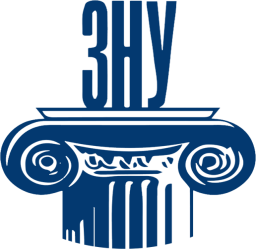 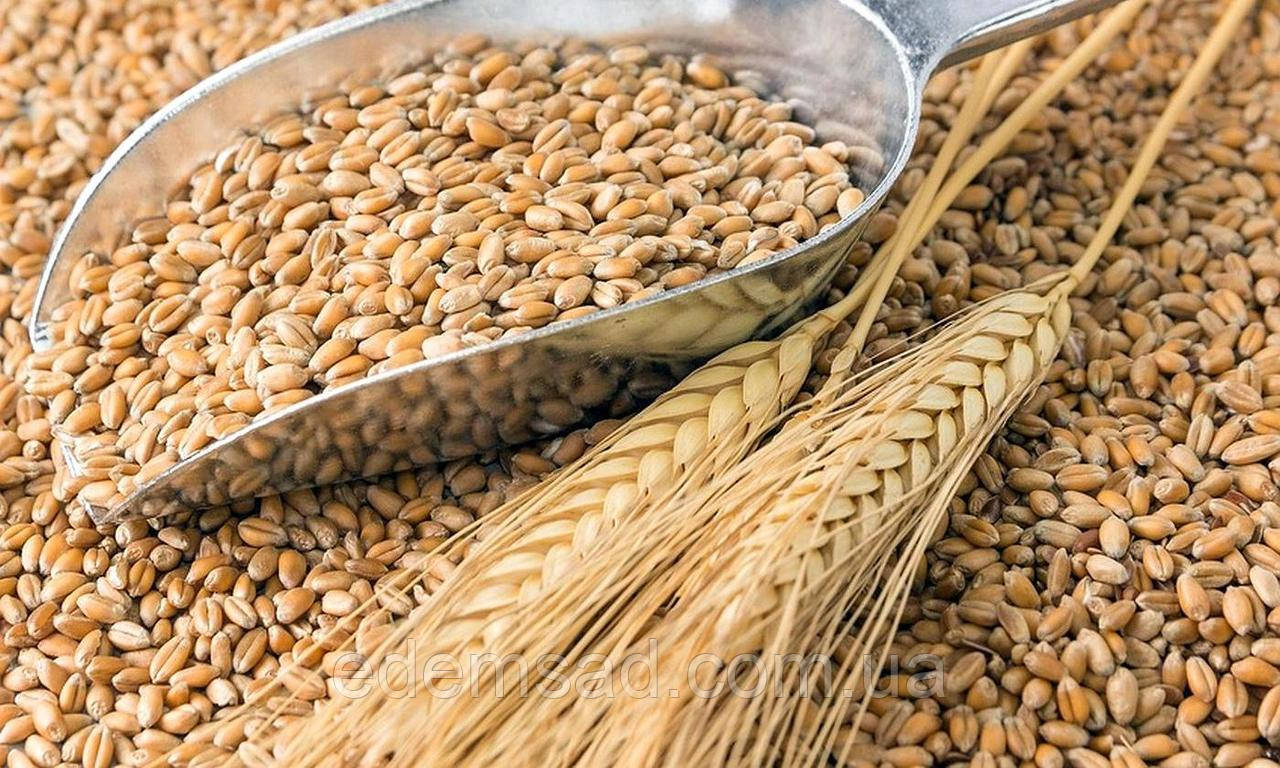 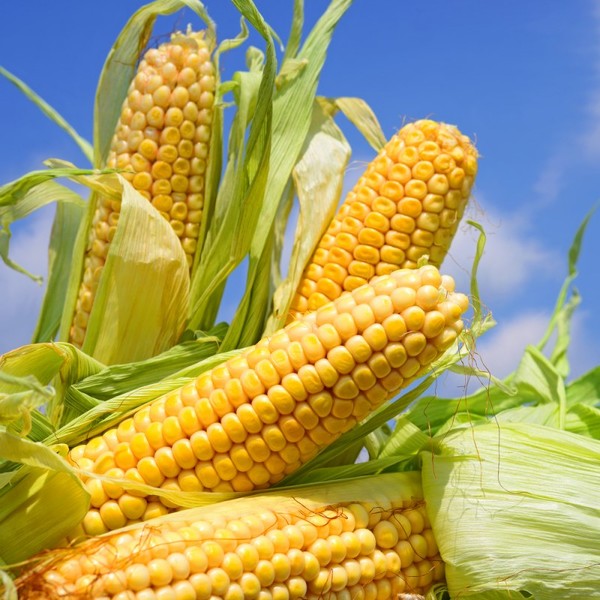 Інвазійні види на службі людини
Приклади інвазійних видів, які використовує людина: кукурудза, пшениця, кавун, товстолоб, білий амур, кішка, коза, шовковичний шовкопряд.
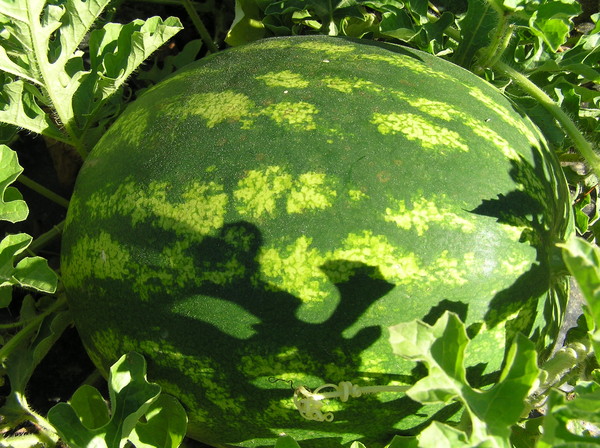 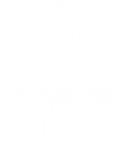 Запорізький національний університет
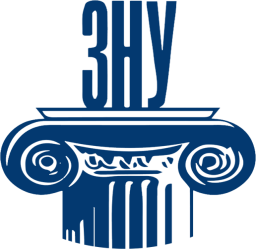 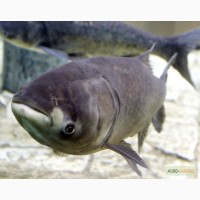 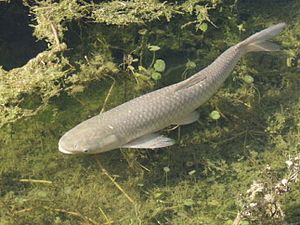 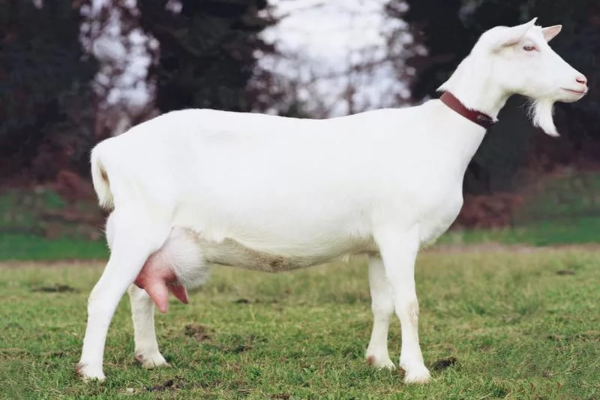 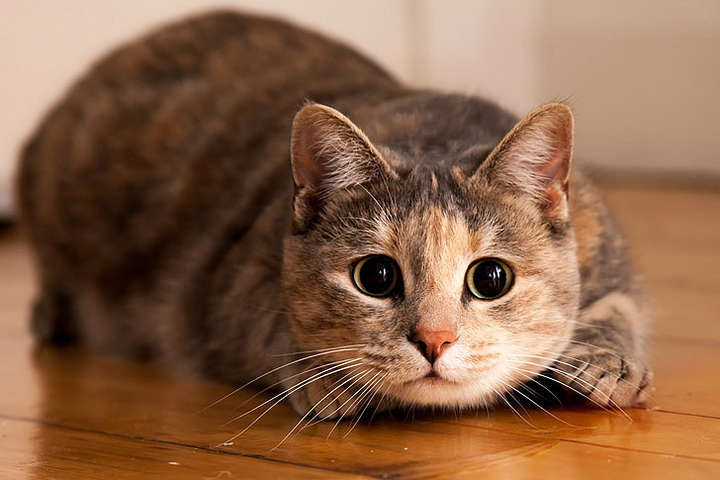 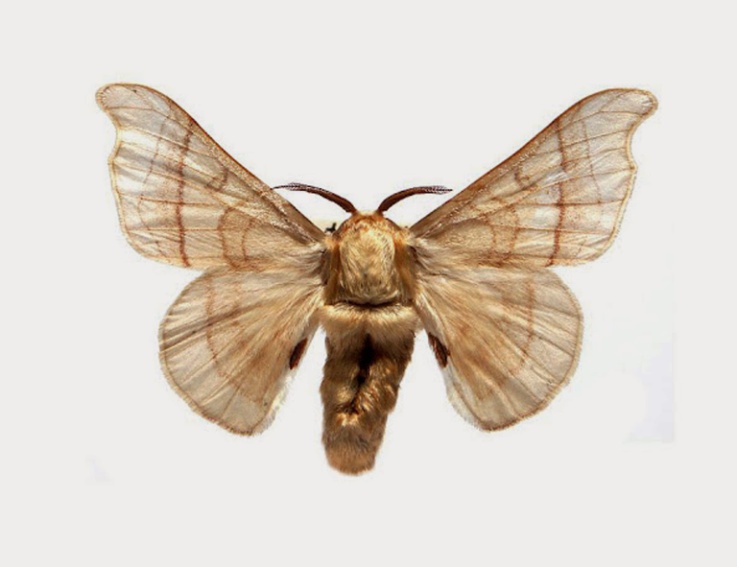 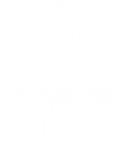 Запорізький національний університет
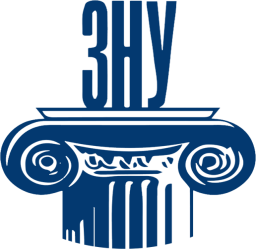 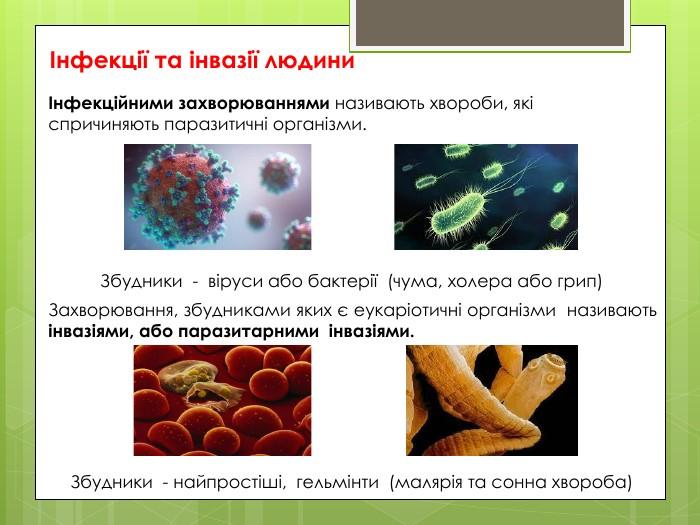 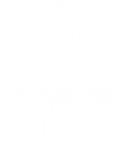 Запорізький національний університет
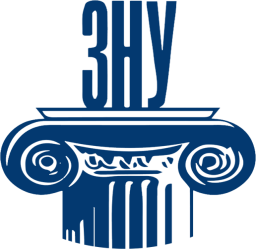 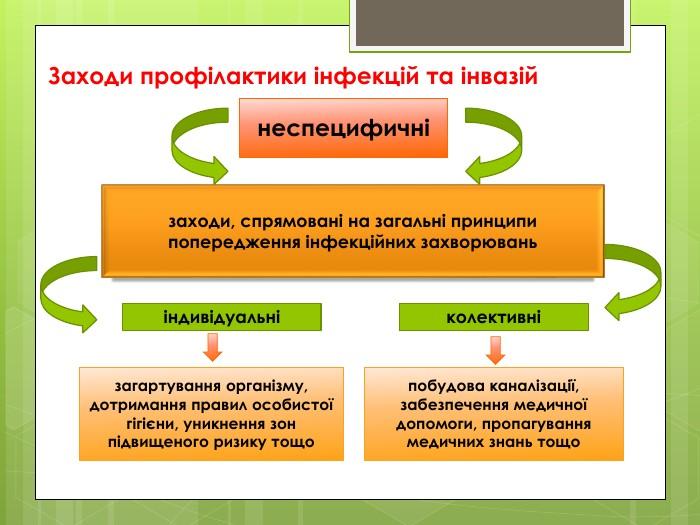 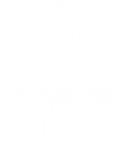 Запорізький національний університет
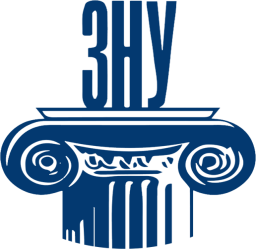 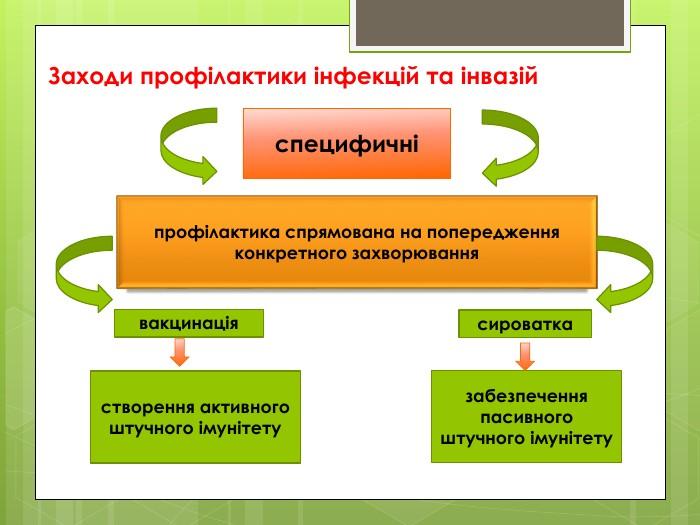 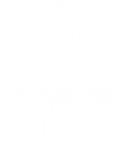 Запорізький національний університет
Інвазійні захворювання
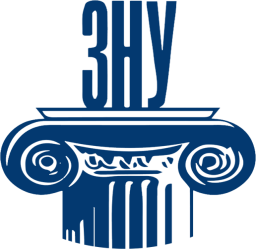 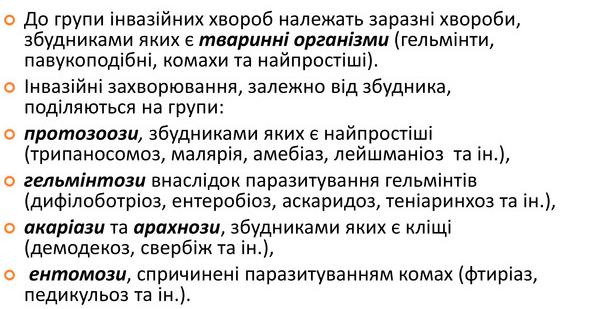 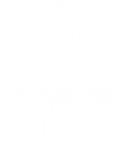 Запорізький національний університет
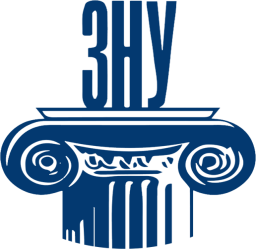 Особливості інвазійних захворювань
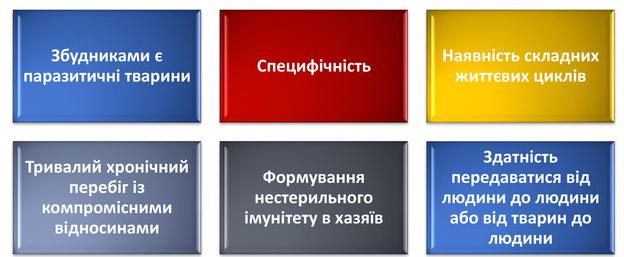 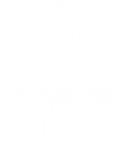 Запорізький національний університет
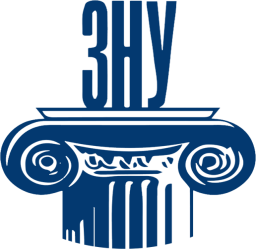 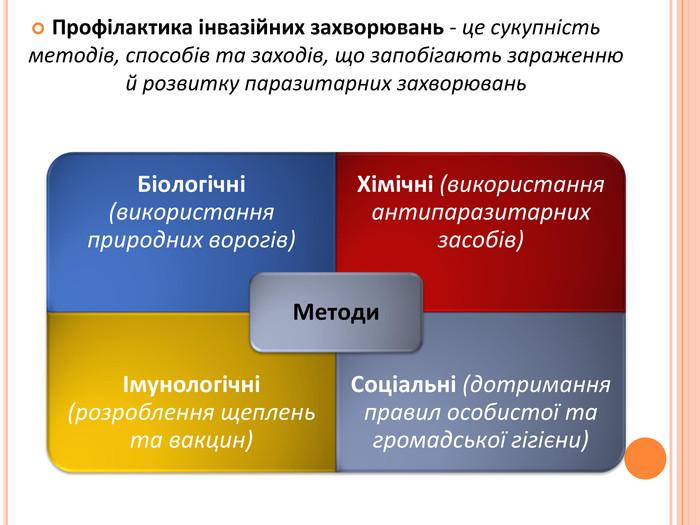 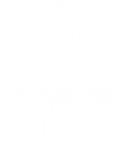 Запорізький національний університет
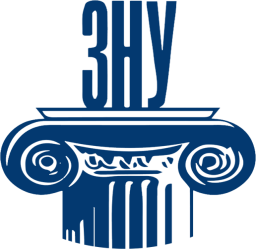 Збереження біорізноманіття у наших руках. Це означає, що не варто самовільно вносити види у природні об’єкти: випускати риб у водойми, робити насадження екзотичних рослин чи впроваджувати незвичайних тварин. Необхідно втримуватися від розмноження інвазійних видів хоч би й у власному саду. А якщо ж ми розводимо нетипові види, особливо якщо відомо про їхню високу здатність до поширення, слід переконатися, що вжили необхідних заходів для запобігання їхньої «втечі» у природні екосистеми.
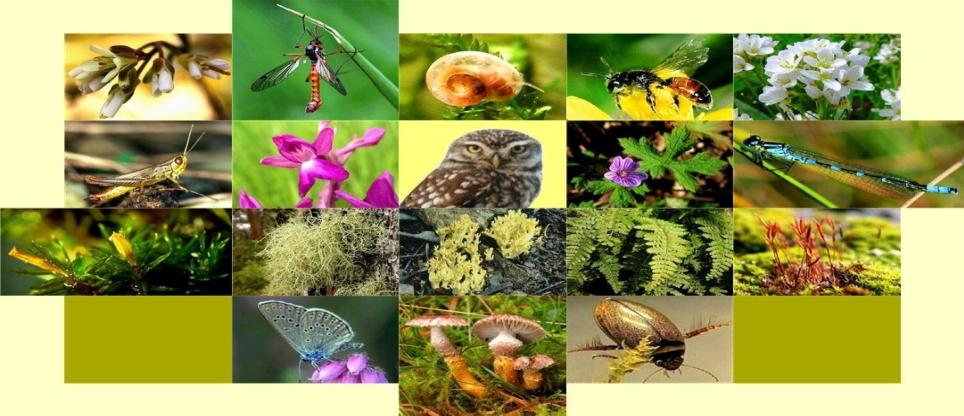 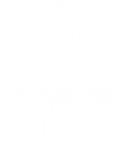 Запорізький національний університет
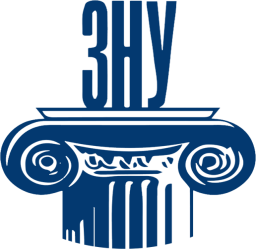 Список використаних джерел
Особисте інтерв’ю з науковим співробітником лабораторії популяційної екології Інституту зоології імені І.І. Шмальгаузена НАН України, кандитатом біологічних наук Наталею Атамась.
The Global Invasive Species Database. Архів за 2013-03-24. 
Український ботанічний журнал. — 2009. — Т. 66, № 4. — С. 466—476.
Загороднюк І. // Фауна в антропогенному ландшафті. — Луганськ, 2006. — С. 18-47. — (Праці Теріологічної Школи, Вип. 8).
Велика інвазія у Середземному морі [ 1 лютого 2014 у Wayback Machine.] 
Амброзія [ 18 вересня 2011 у Wayback Machine.] 
Center for Invasive Species & Ecosystem Health [ 1 серпня 2015 у Wayback Machine.] — Центр дослідження інвазивних видів при Університеті Джорджії.
List of Invasive Alien Species of Union concern [ 19 серпня 2019 у Wayback Machine.](а
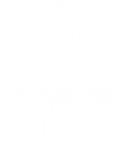 Запорізький національний університет
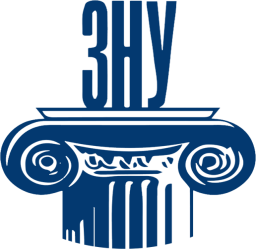 Дякую за увагу !
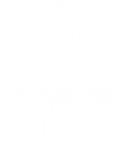 Запорізький національний університет